Муниципальное бюджетное дошкольное образовательное учреждение детский сад общеразвивающего вида с приоритетным осуществлением деятельности  по художественно-эстетическому развитию детей«СВЕТЛЯЧОК»
Сообщение из опыта работы
«Обеспечение преемственности
 в работе ДОУ и школы»
«Школьное обучение никогда не начинается с пустого места, а всегда опирается на определённую стадию развития, проделанную ребёнком.»
(Л.С. Выготский)
Преемственность между ДОУ и школой - процесс, в котором на дошкольной ступени образования сохраняется ценность дошкольного детства и формируются фундаментальные личностные качества ребёнка, которые служат основой успешности школьного обучения. В тоже время школа, как преемник дошкольной ступени образования, опирается на достижения ребёнка-дошкольника.
Введение Федеральных Государственных Требований  (ФГТ) к структуре дошкольной программы , принятие новых Федеральных Государственных Образовательных Стандартов (ФГОС) начального школьного и дошкольного образования  – важный этап в преемственности детского сада и школы.
На современном этапе произошло смещение акцента в понимании готовности ребенка к обучению в школе с интеллектуальной на личностную готовность, которая определяется сформированной «внутренней позицией школьника»
Для современного первоклассника становится важным не столько обладать инструментом познания, сколько уметь им осознанно пользоваться. Во главу угла выходят сформированные познавательные мотивы обучения, то есть сознательное желание ребенка учиться, познавать что-то новое, опираясь на уже полученные знания.
Одним из приоритетных направлений для нашего ДОУ -  является подготовка воспитанников к школе, обеспечение  равных стартовых возможностей для обучения детей в общеобразовательных учреждениях.
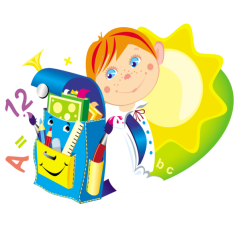 Детский сад «Светлячок» реализует основную общеобразовательную программу дошкольного образования в группах общеразвивающей направленности с приоритетным осуществлением развития воспитанников по художественно-эстетическому направлению  разработанную  педагогическим коллективом ДОУ с учетом программы «ОТ РОЖДЕНИЯ ДО ШКОЛЫ» под редакцией Н. Е. Вераксы, Т. С. Комаровой, М. А. Васильевой.
Модель выпускника МБДОУ д/с «Светлячок»
Модель выпускника МБДОУ         д/с «Светлячок»
Преемственность МБДОУ д/с «Светлячок» и МБОУ гимназия представляет собой взаимосвязь содержания воспитательно-образовательной работы, целей, задач, методов ее осуществления.Отношения преемственности между ДОУ и гимназией закреплены в договоре
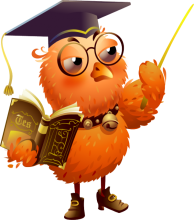 Цель преемственности – реализация единой линии развития ребёнка на этапах дошкольного и начального школьного детства, на основе целостного, последовательного, перспективного педагогического процесса.
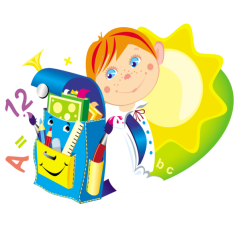 Задачи непрерывного         образования на дошкольной ступени:
приобщение детей к ценностям здорового образа жизни;
обеспечение эмоционального благополучия каждого ребенка, развитие его положительного самоощущения;
развитие инициативности, любознательности, произвольности, способности к творческому самовыражению;
Задачи непрерывного             образования на дошкольной ступени:
формирование различных знаний об окружающем мире, стимулирование коммуникативной, познавательной, игровой и другой активности детей в различных видах деятельности;
развитие компетентности в сфере отношений к миру, к людям, к себе;
включение детей в различные формы сотрудничества (со взрослыми и детьми разного возраста).
Задачи непрерывного      образования на ступени начальной школы:
осознанное принятие ценностей здорового образа жизни и регуляция своего поведения в соответствии с ними;
 готовность к активному взаимодействию с окружающим миром (эмоциональная, интеллектуальная, коммуникативная, деловая и др.);
желание и умение учиться, готовность к образованию в основном звене школы и самообразованию;
Задачи непрерывного       образования на ступени начальной школы:
инициативность, самостоятельность, навыки сотрудничества в разных видах деятельности;
совершенствование достижений дошкольного развития (на протяжении всего начального образования, специальная помощь по развитию сформированных в дошкольном детстве качеств, индивидуализации процесса обучения, особенно в случаях опережающего развития или отставания).
Этапы работы по осуществлению преемственности ДОУ со школой:
1 этап - поступление ребенка в ДОУ
2 этап: подготовка ребенка к обучению в школе
3 этап – плавный переход ребенка из ДОУ в школу
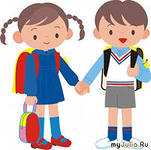 Основные направления     обеспечения преемственности между дошкольным и школьным образованием:
методическая работа с педагогами 

работа с детьми 

работа    с   родителями
Экскурсия в школу
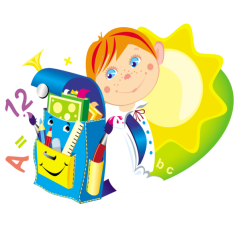 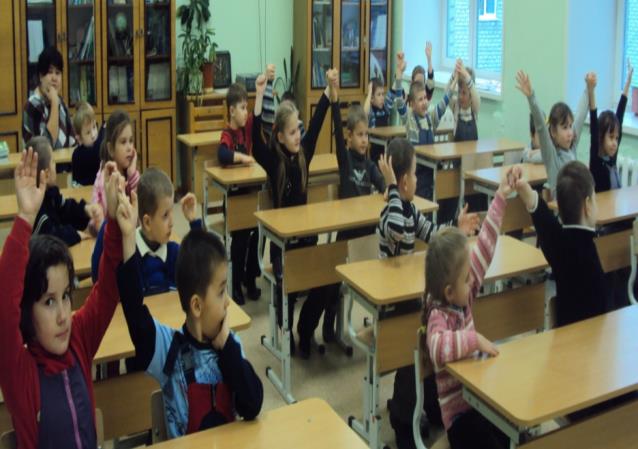 Библиотека и кабинеты труда
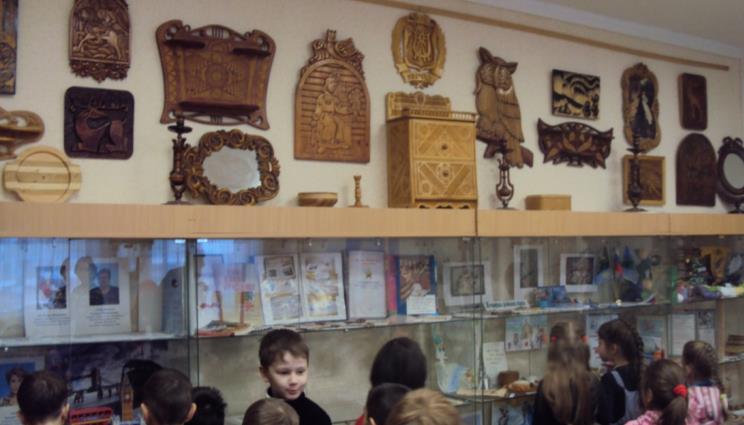 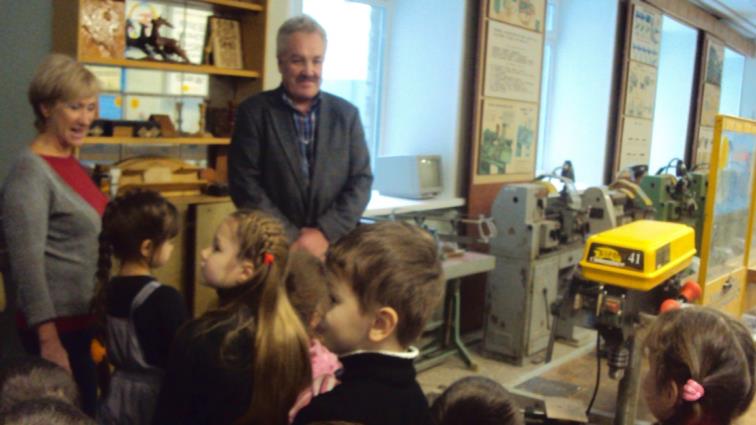 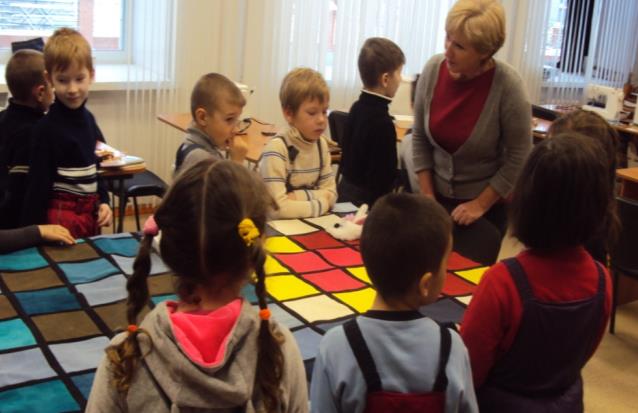 Спортивный и актовый залы      дети ощутили себя в роли выступающих и зрителей
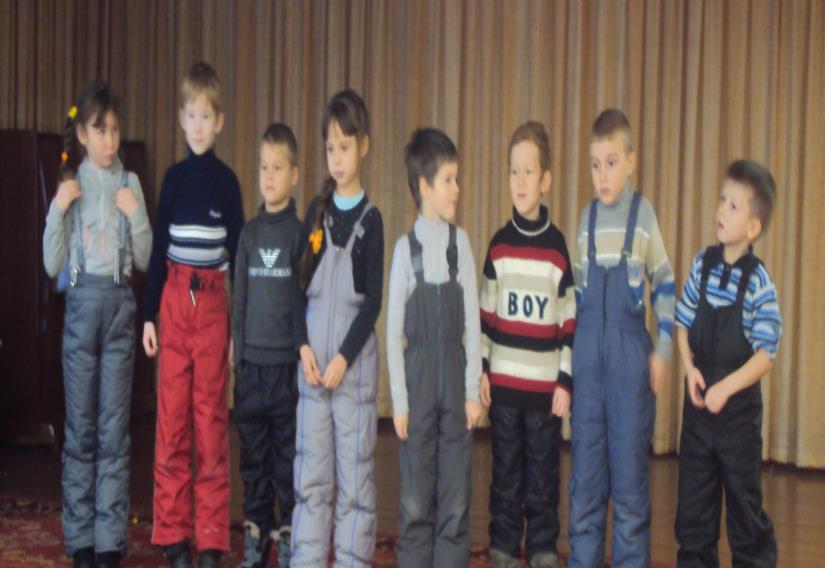 Выступление учителяна родительском собрании
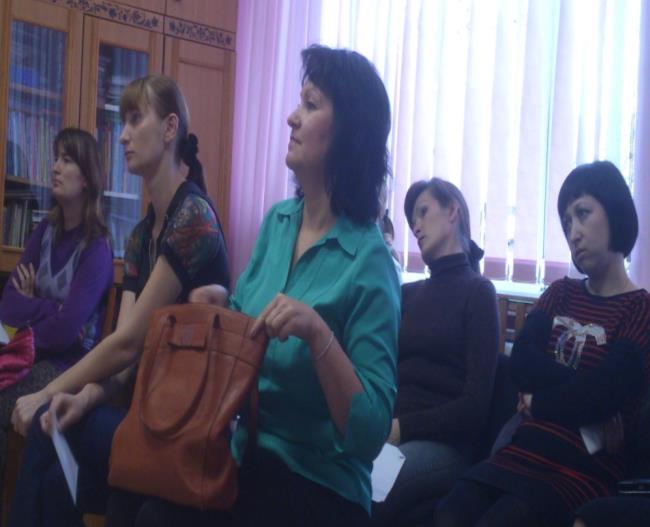 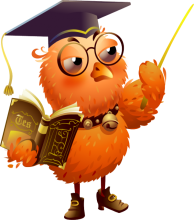 Спортивное развлечение с выпускниками
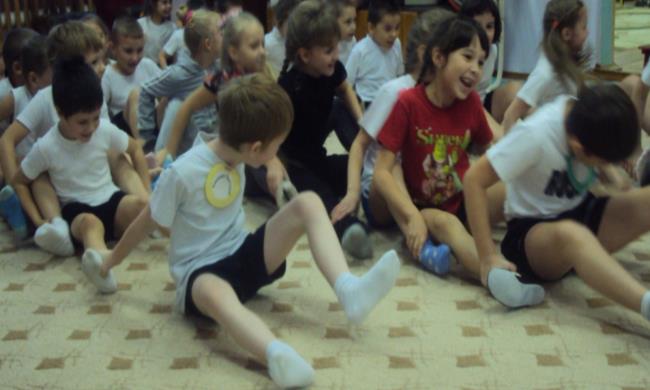 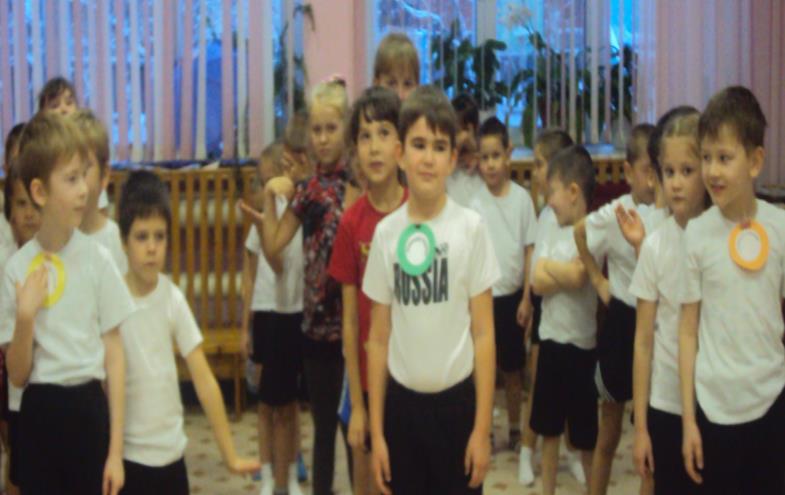 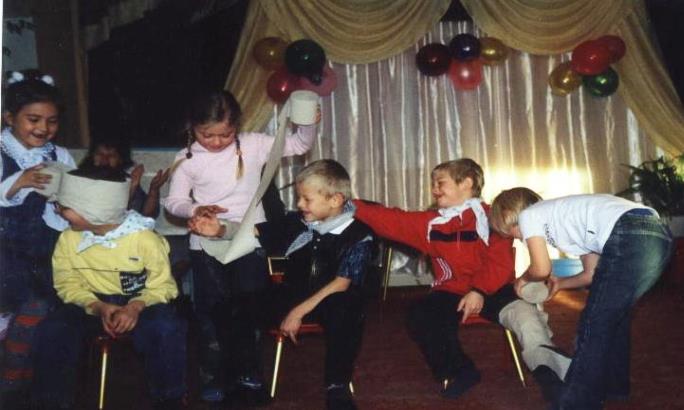 Учащиеся музыкальной школы у нас в гостях
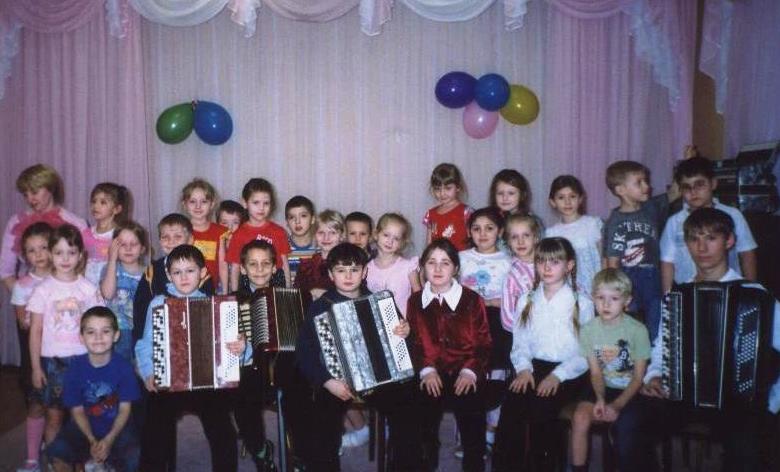 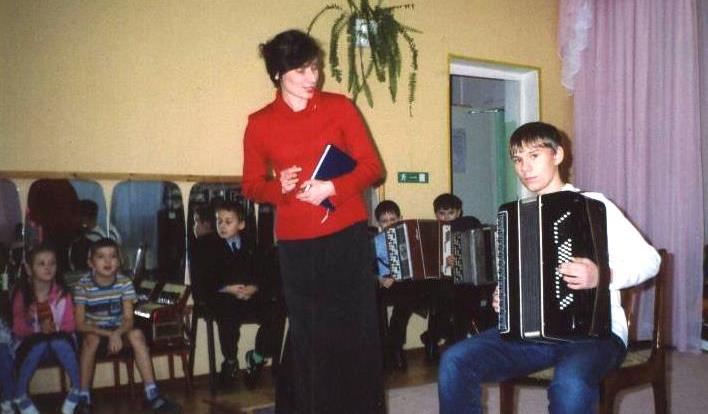 В гости пришли –           воспитателей навестить и чаю с пирогами попить
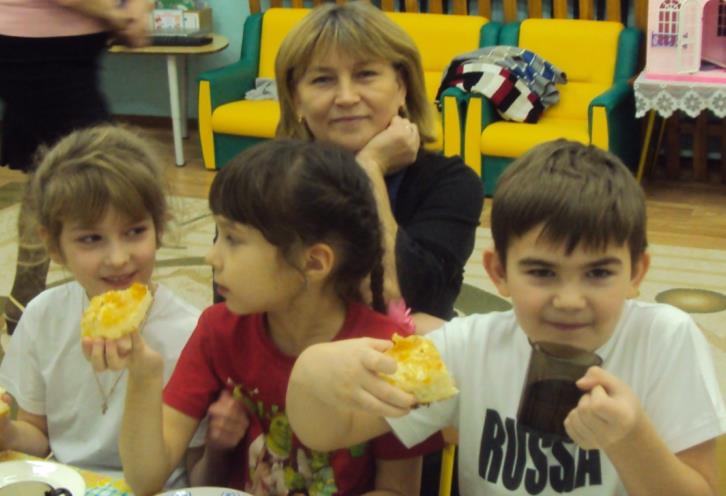 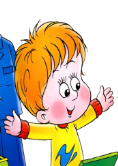 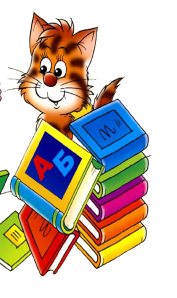 Психологическая готовность         детей к школе
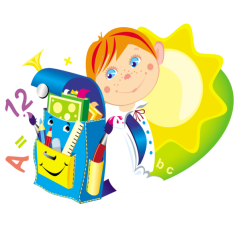 Вывод
представленная нами система работы дает положительные результаты.

преемственность заложена в самой природе обучения и воспитания детей.
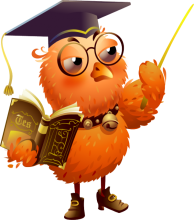 Спасибо за внимание